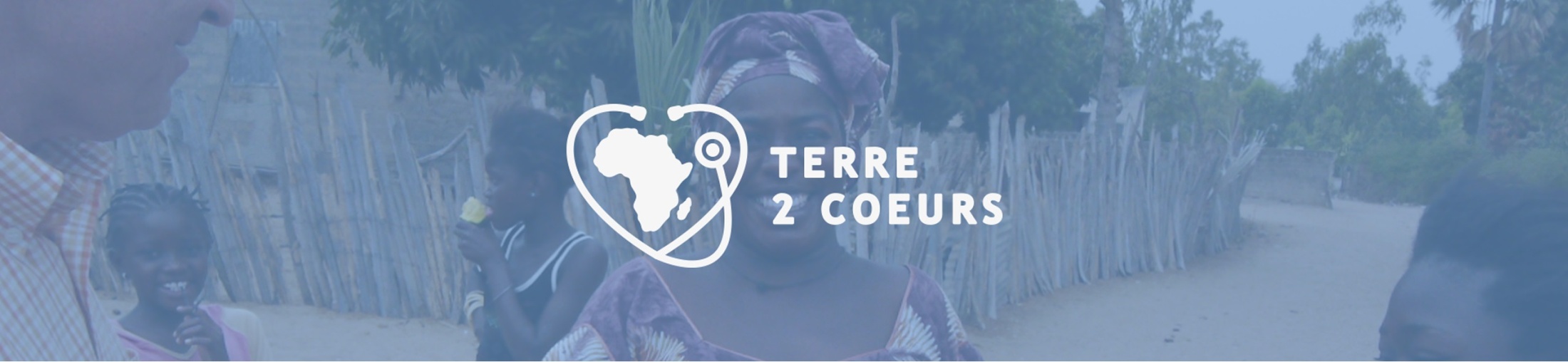 Bilan Financier 2018
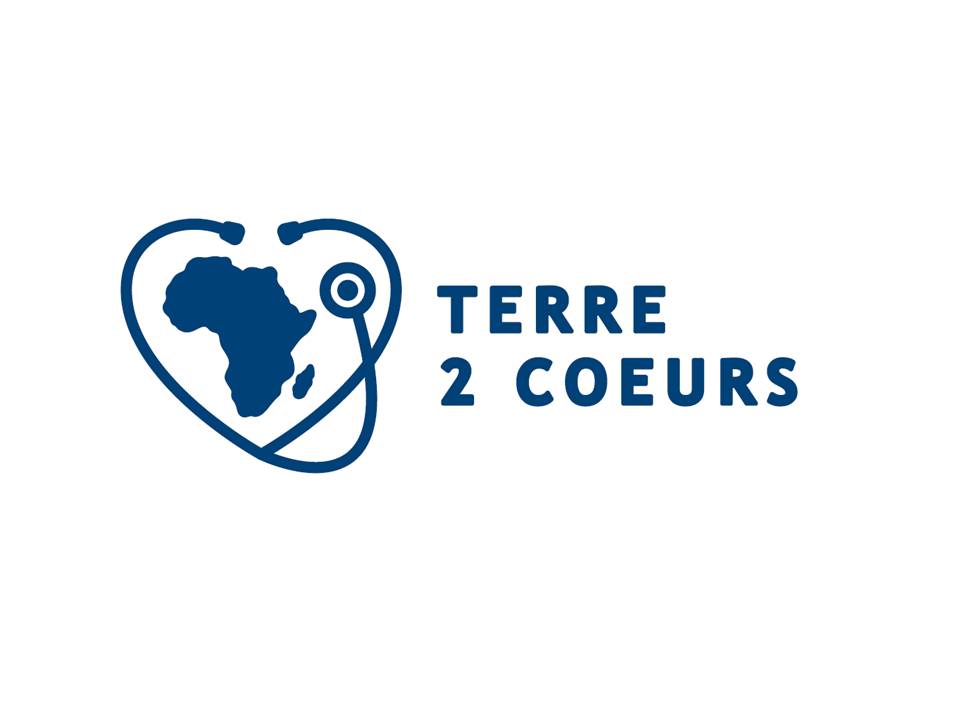 Recettes
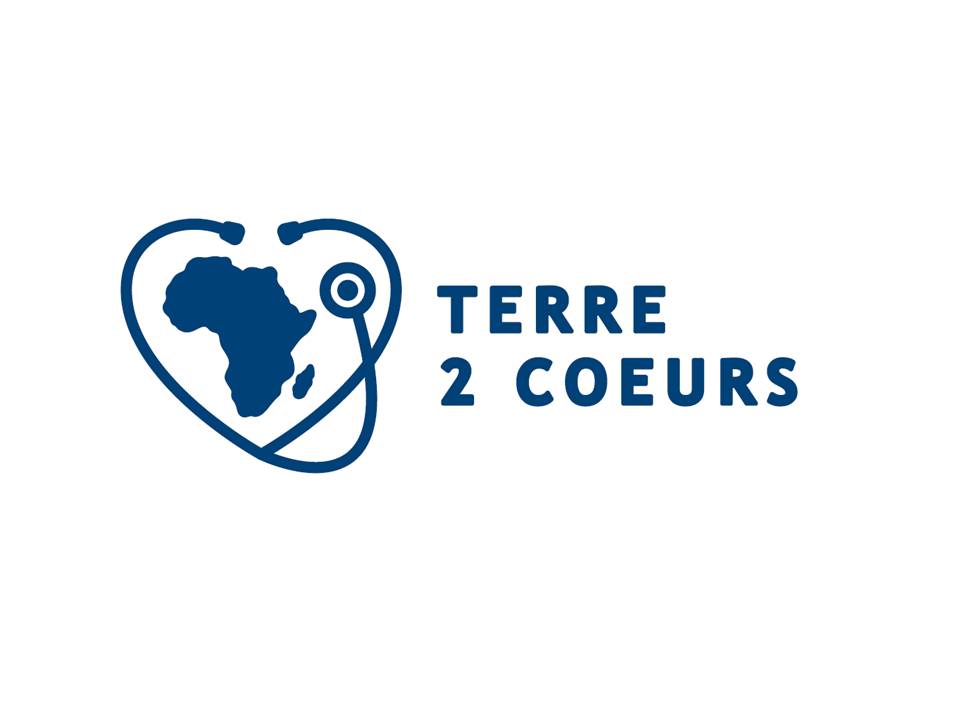 Dépenses 2018
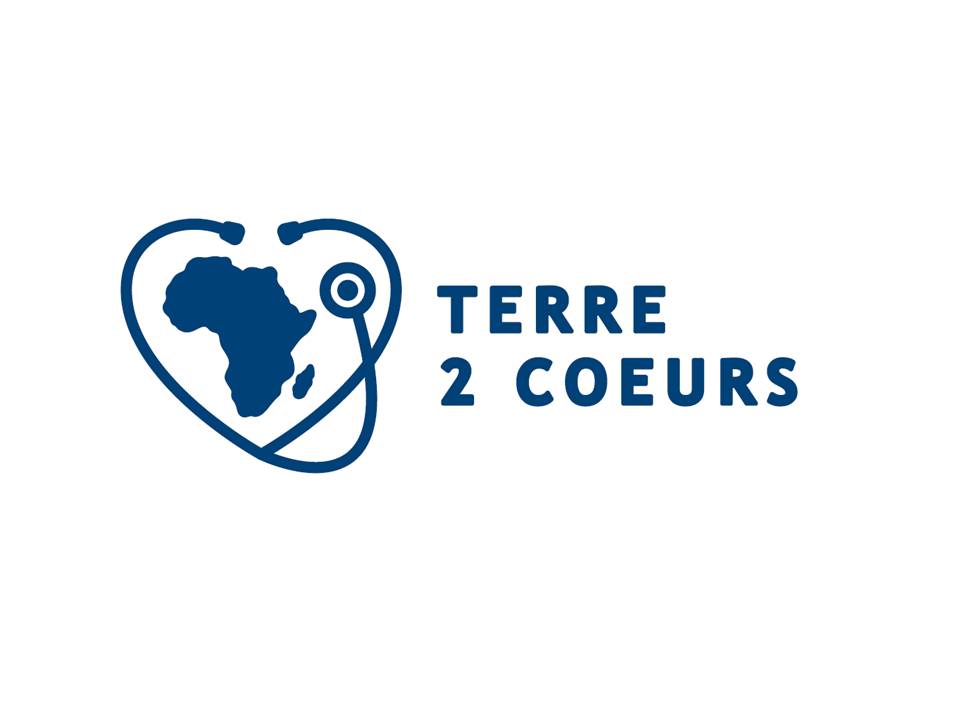 Balance : Recettes/Dépenses 2018